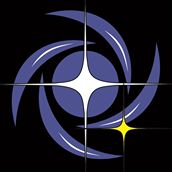 A dança das luzes
Jennifer Soares
Jennifer.soares@usp.br
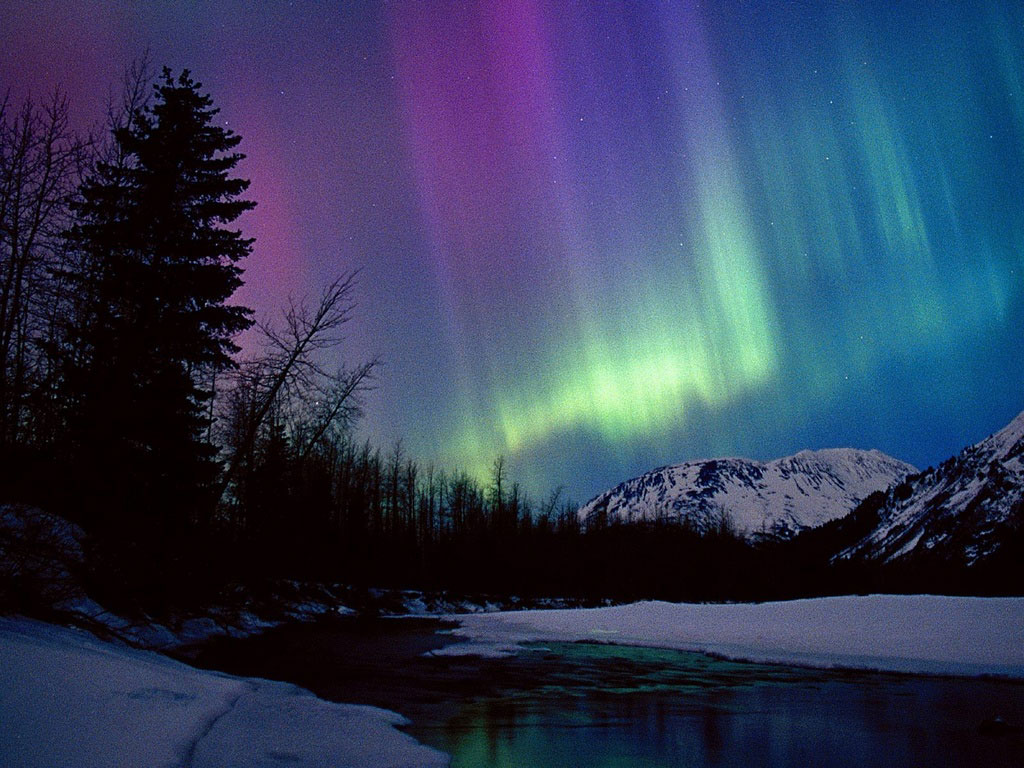 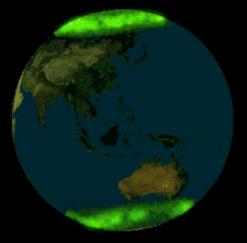 Valquírias
Espíritos
Povo Haida
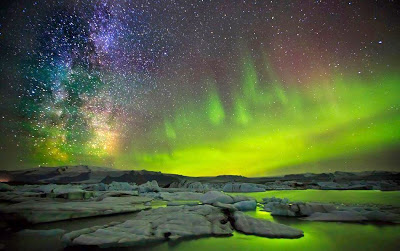 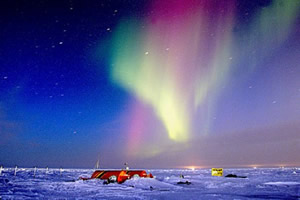 Olhei, e eis que um vento tempestuoso vinha do norte, uma grande nuvem, com um fogo que emitia de contínuo labaredas, e um resplendor ao redor dela; e do meio do fogo saía uma coisa como o brilho de âmbar.
                                                                 Ezequiel 1:4
Campo Magnético
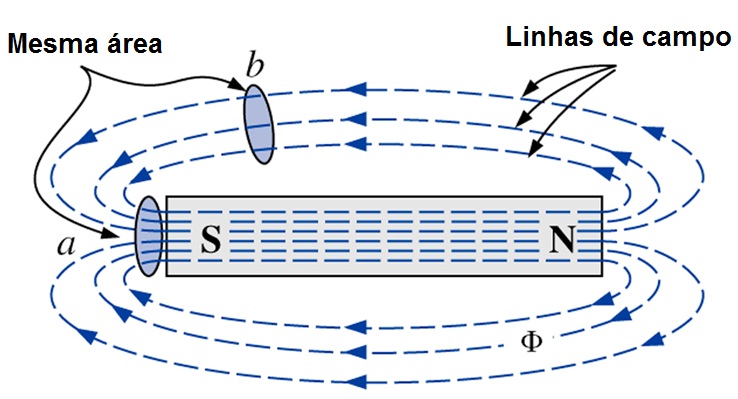 Limalha de ferro
Polos Geográficos e Magnéticos
12°
Eixo de rotação
Eixo magnético
Polo Norte 
Geográfico
Polo Norte 
Magnético
Figura fora de escala
[Speaker Notes: Crédito da Imagem: André Luiz da Silva/ CDA/CDCC, baseado em ilustração de “O Céu que nos Envolve” Enos Picazzio (Editor e Coordenador).]
Declinação magnética
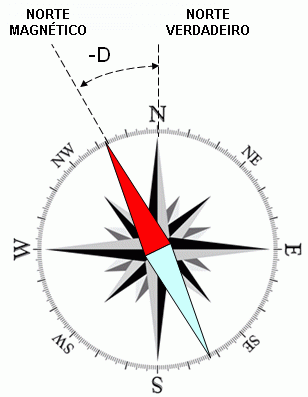 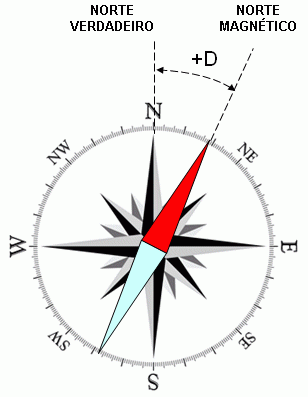 [Speaker Notes: Fonte da imagem: http://www.heliodon.com.br/calcular_declinacao_2.html]
Vídeo
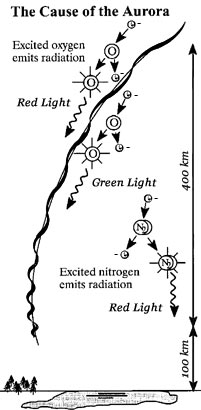 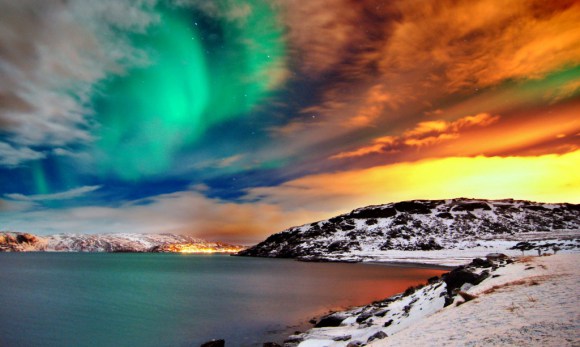 Hammerfest, Noruega
Parque Nacional Denali, Alasca
Dunecht, Aberdeenshire, Escócia
South Pole Telescope
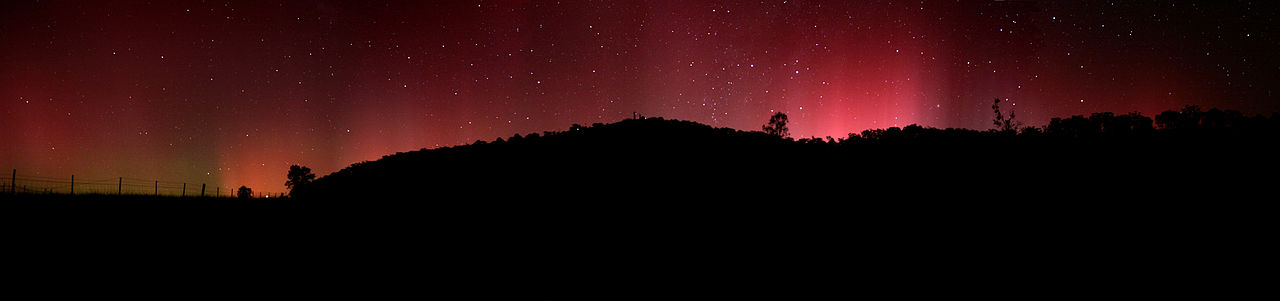 Lakes Entrance, Victoria, Austrália
Estação espacial